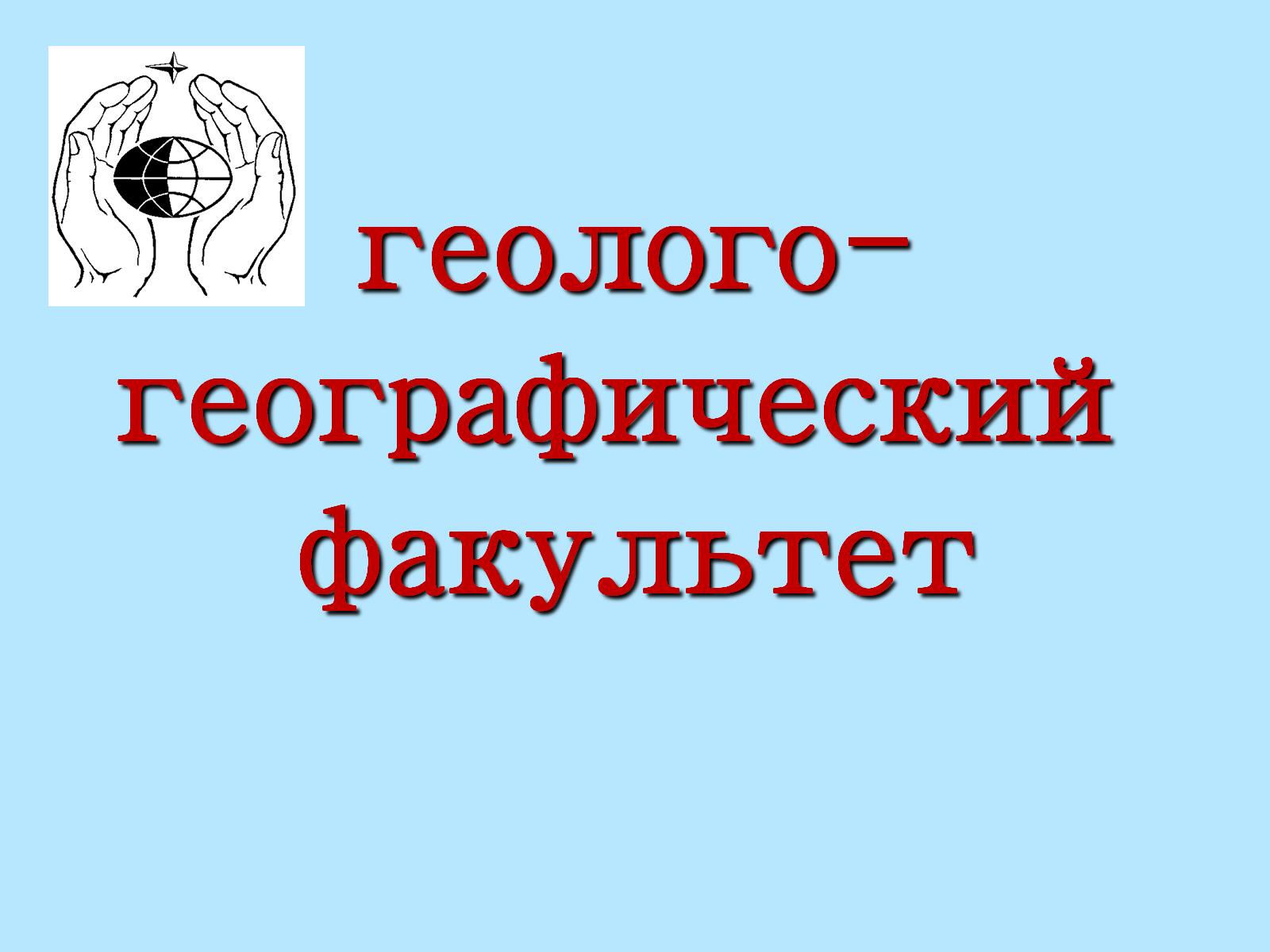 геолого-географический факультет
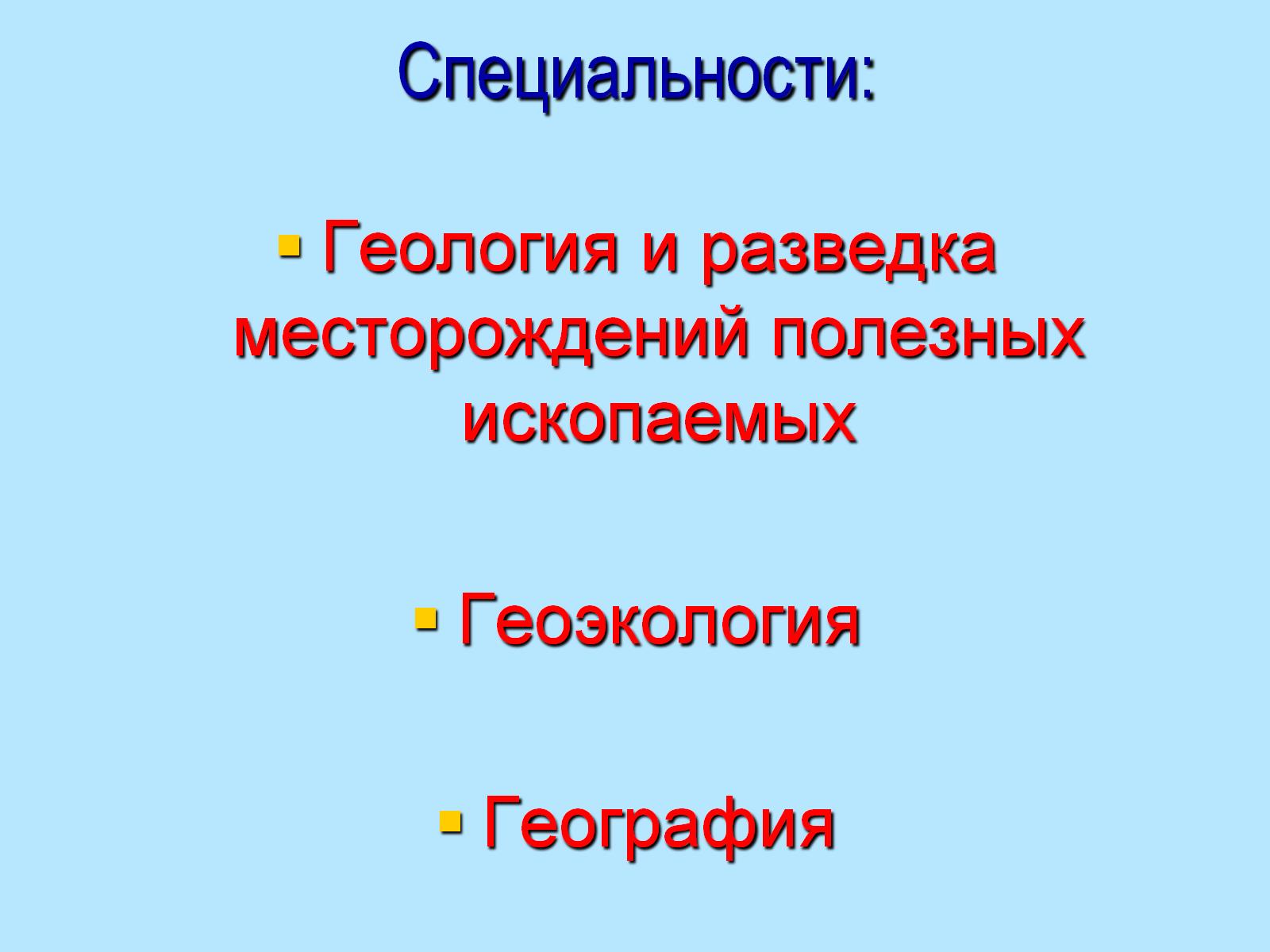 Специальности:
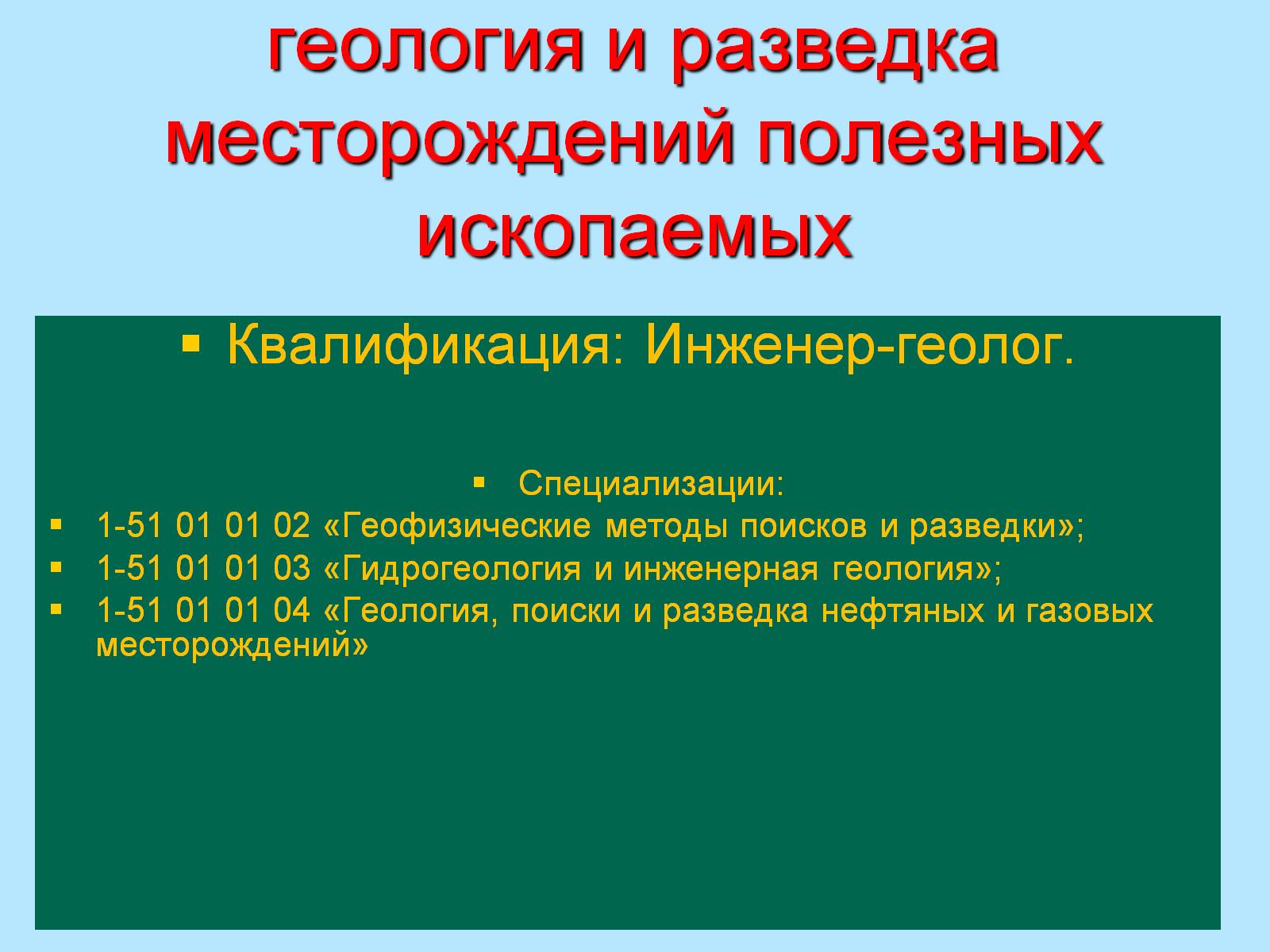 геология и разведка месторождений полезных ископаемых
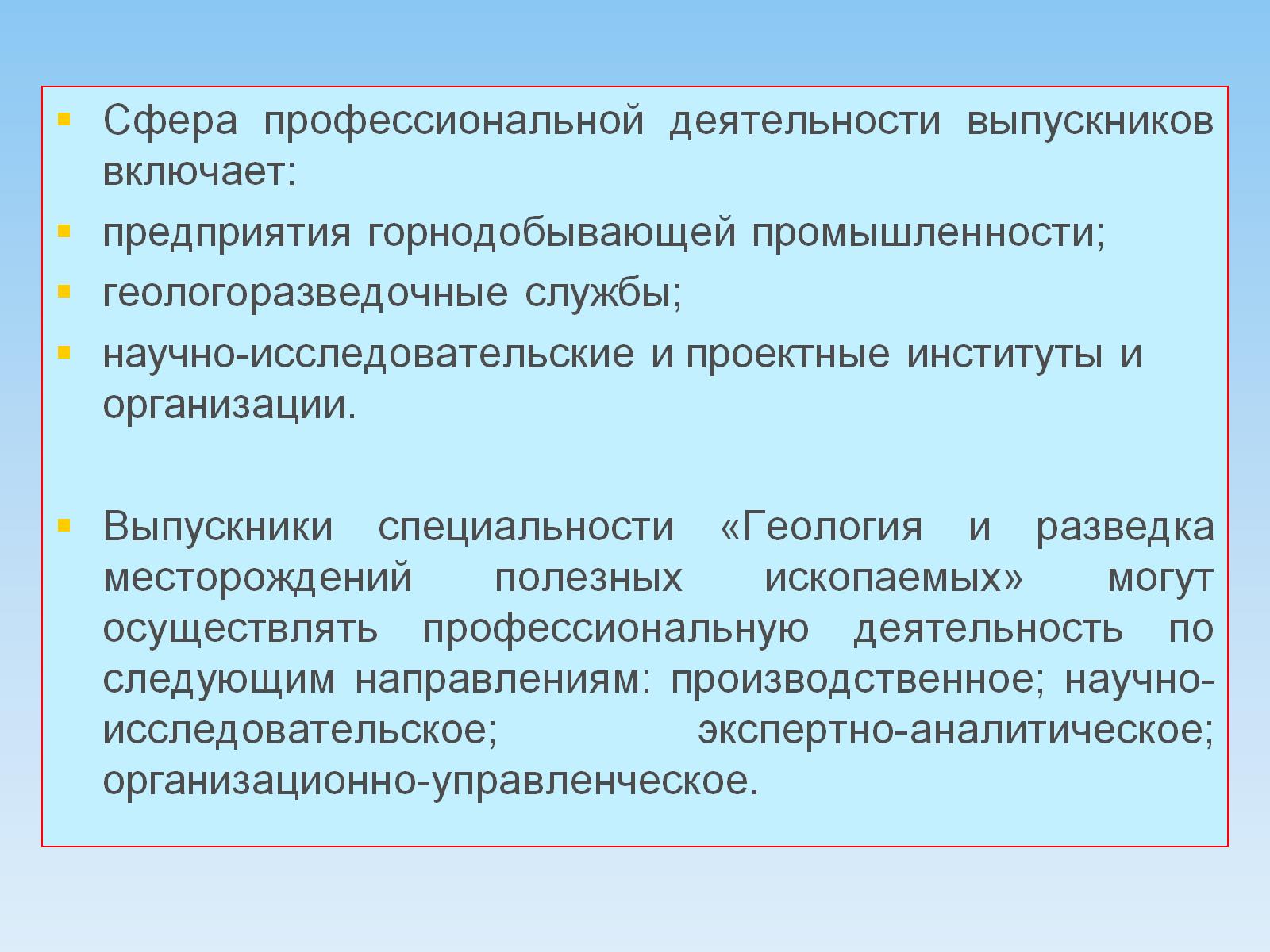 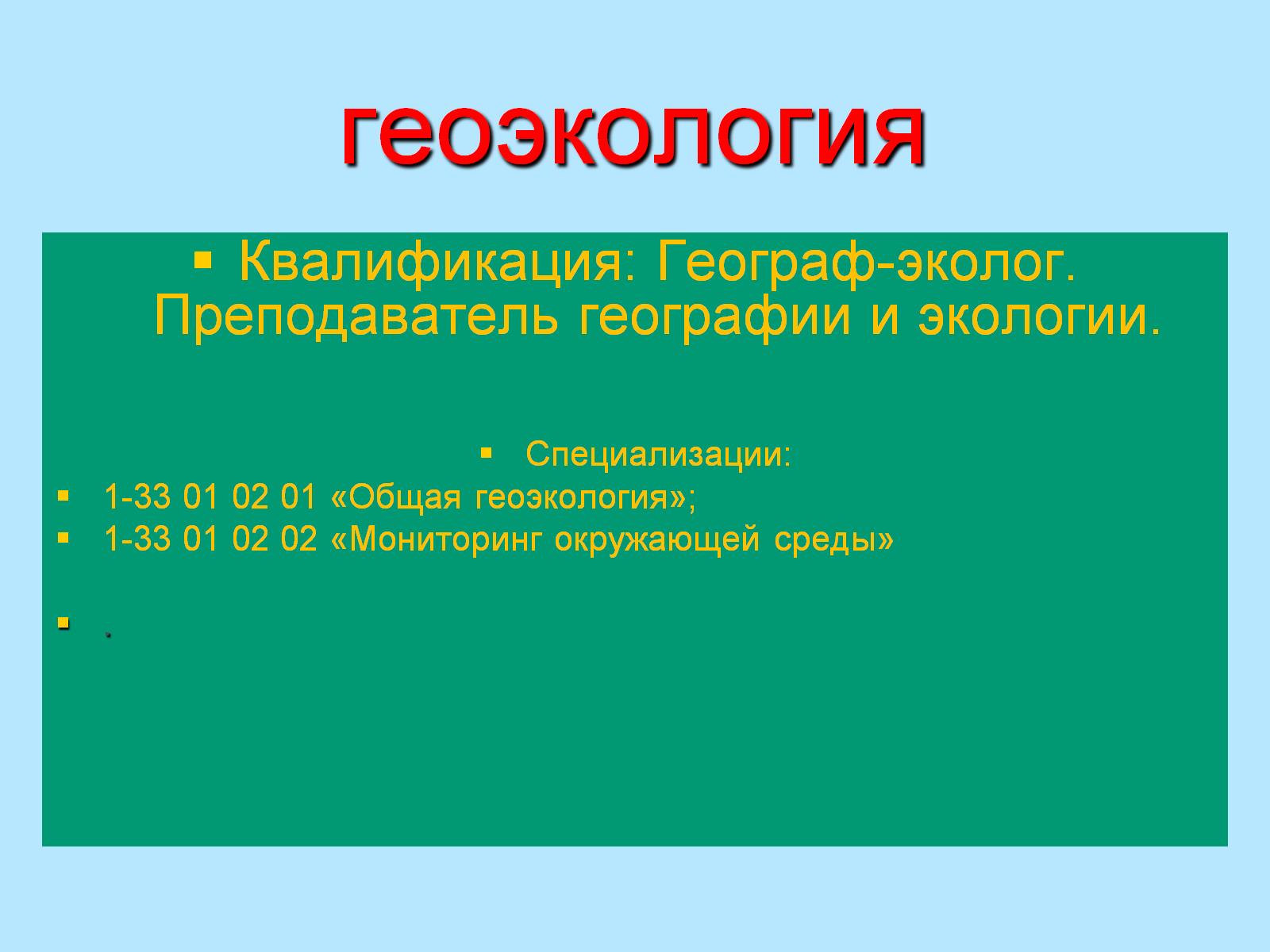 геоэкология
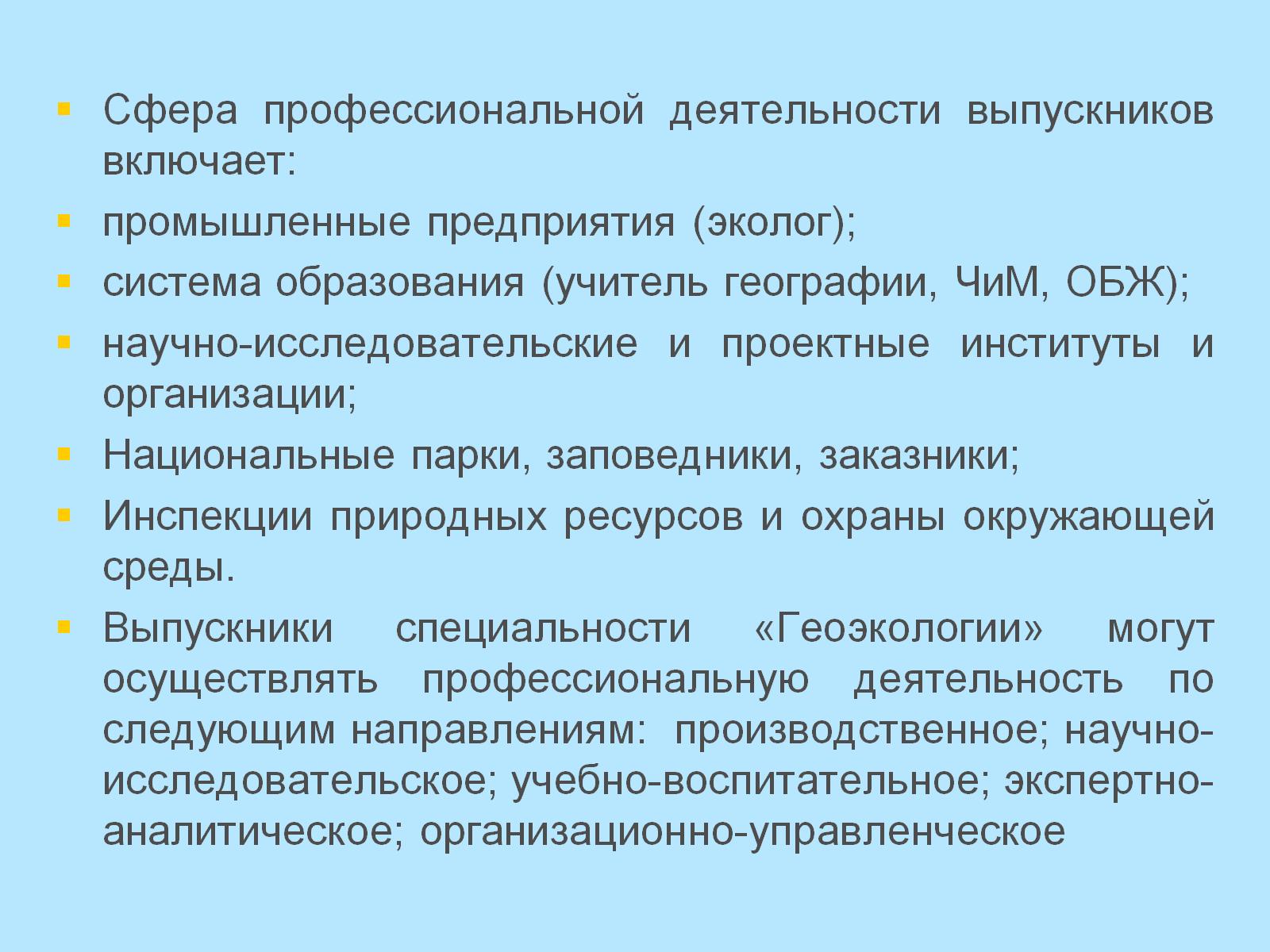 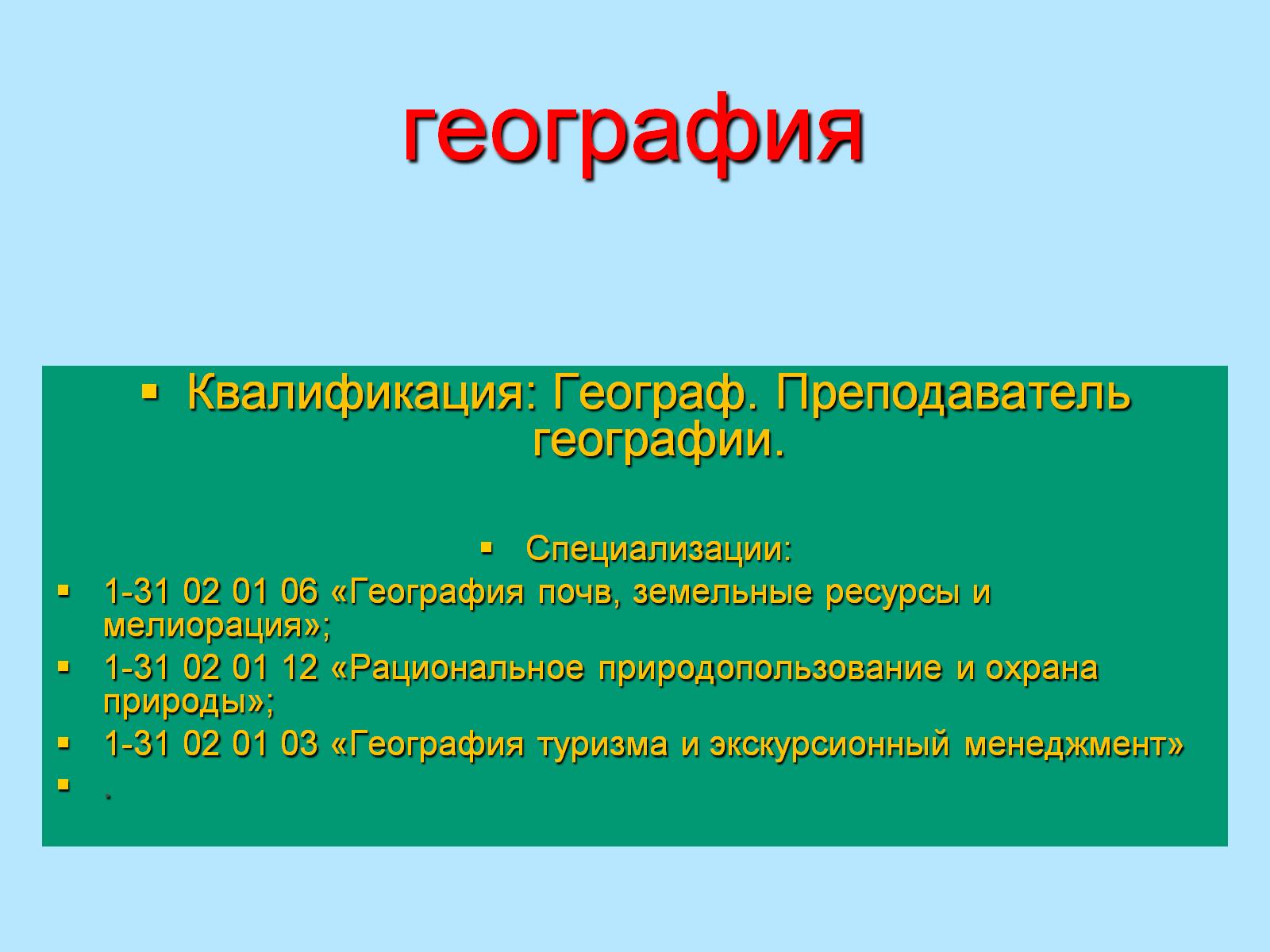 география
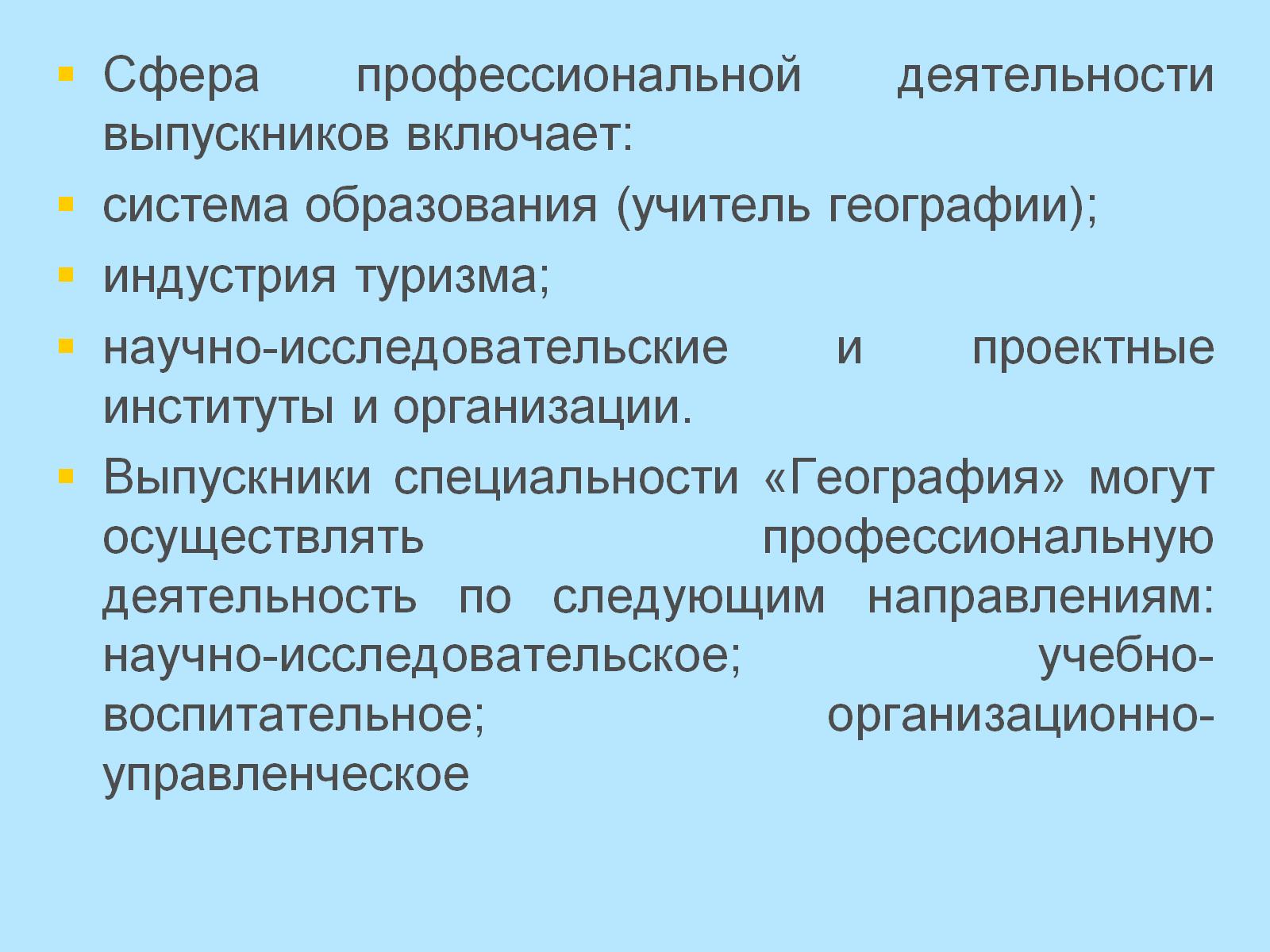 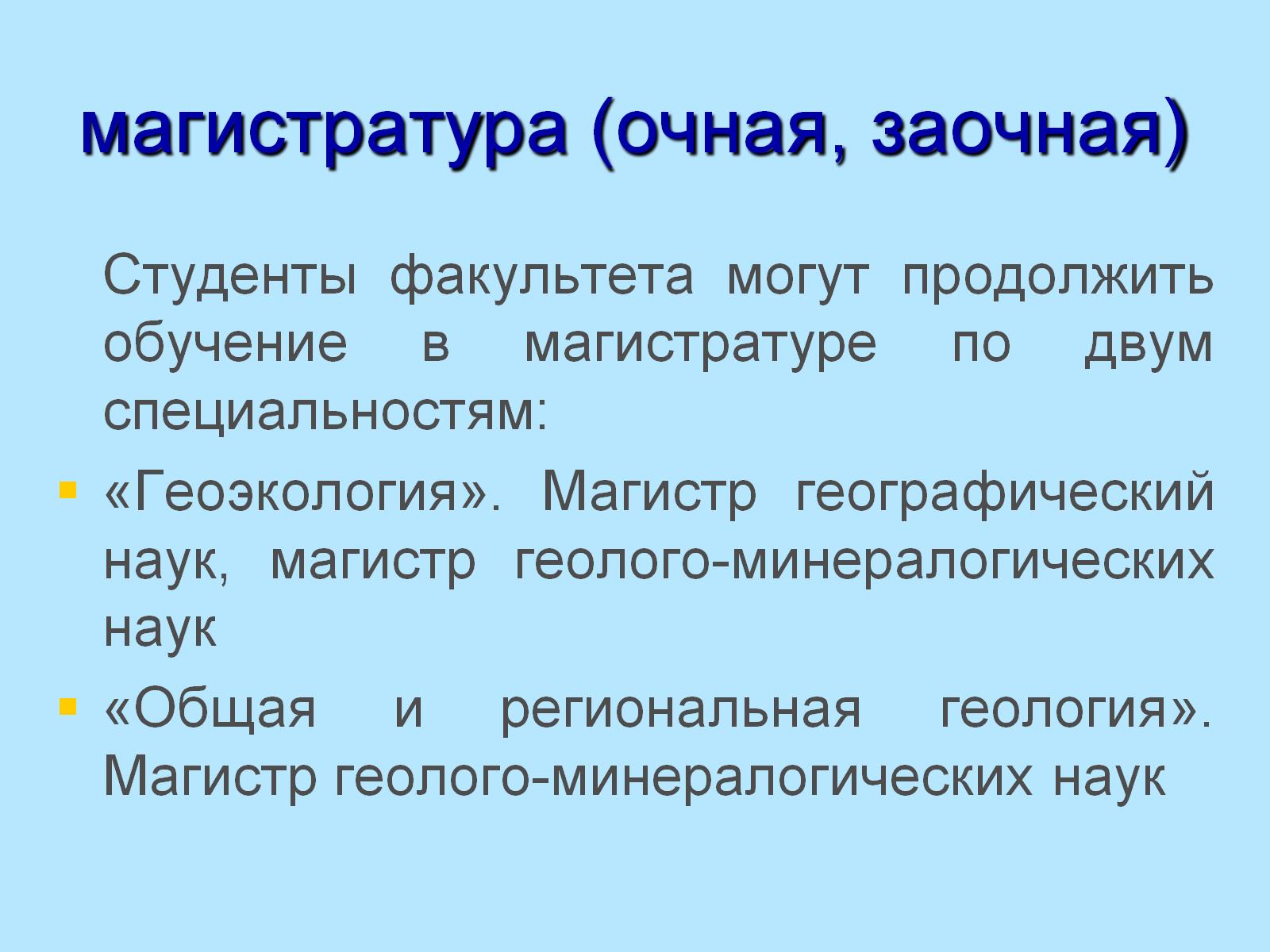 магистратура (очная, заочная)
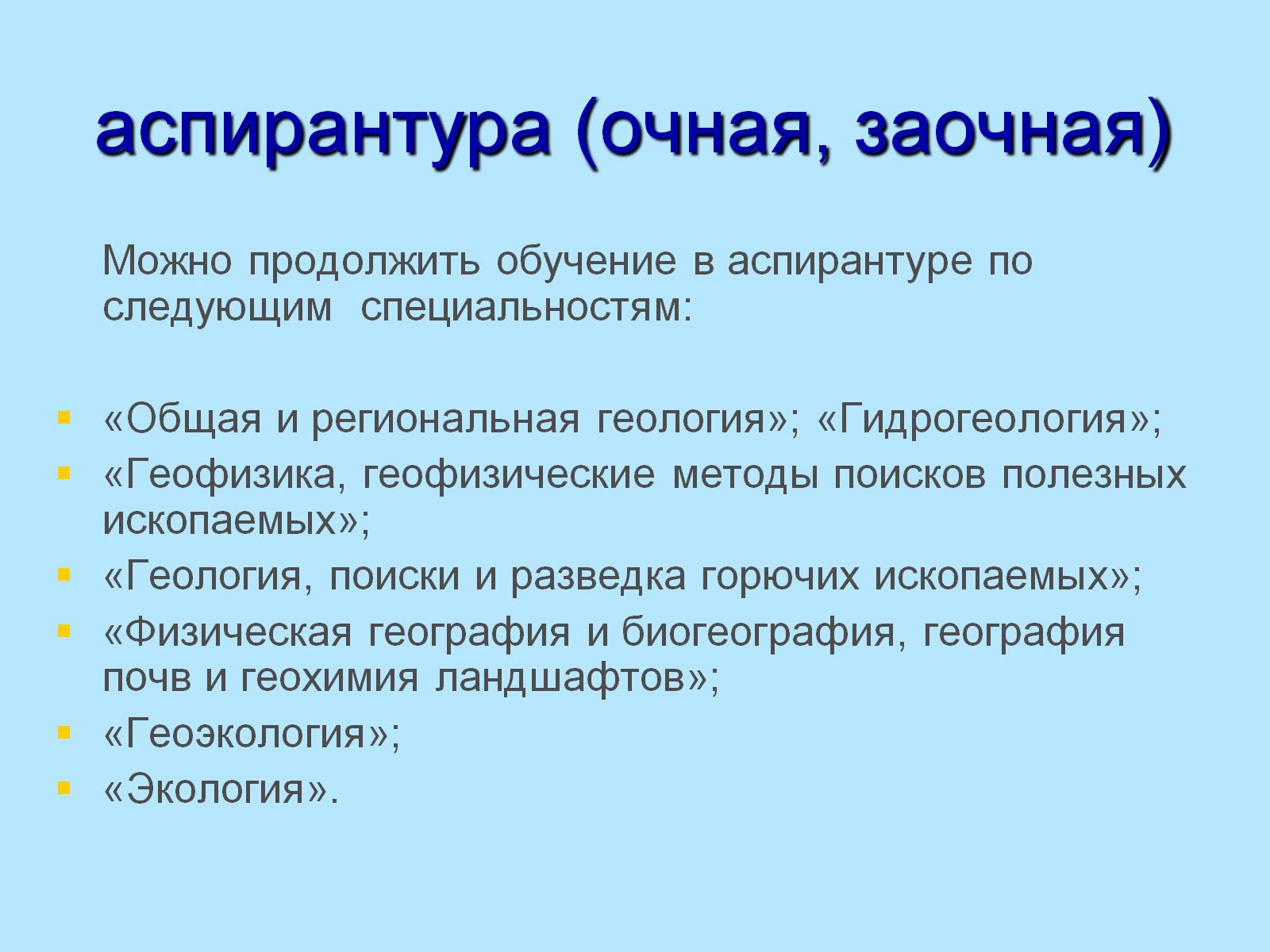 аспирантура (очная, заочная)
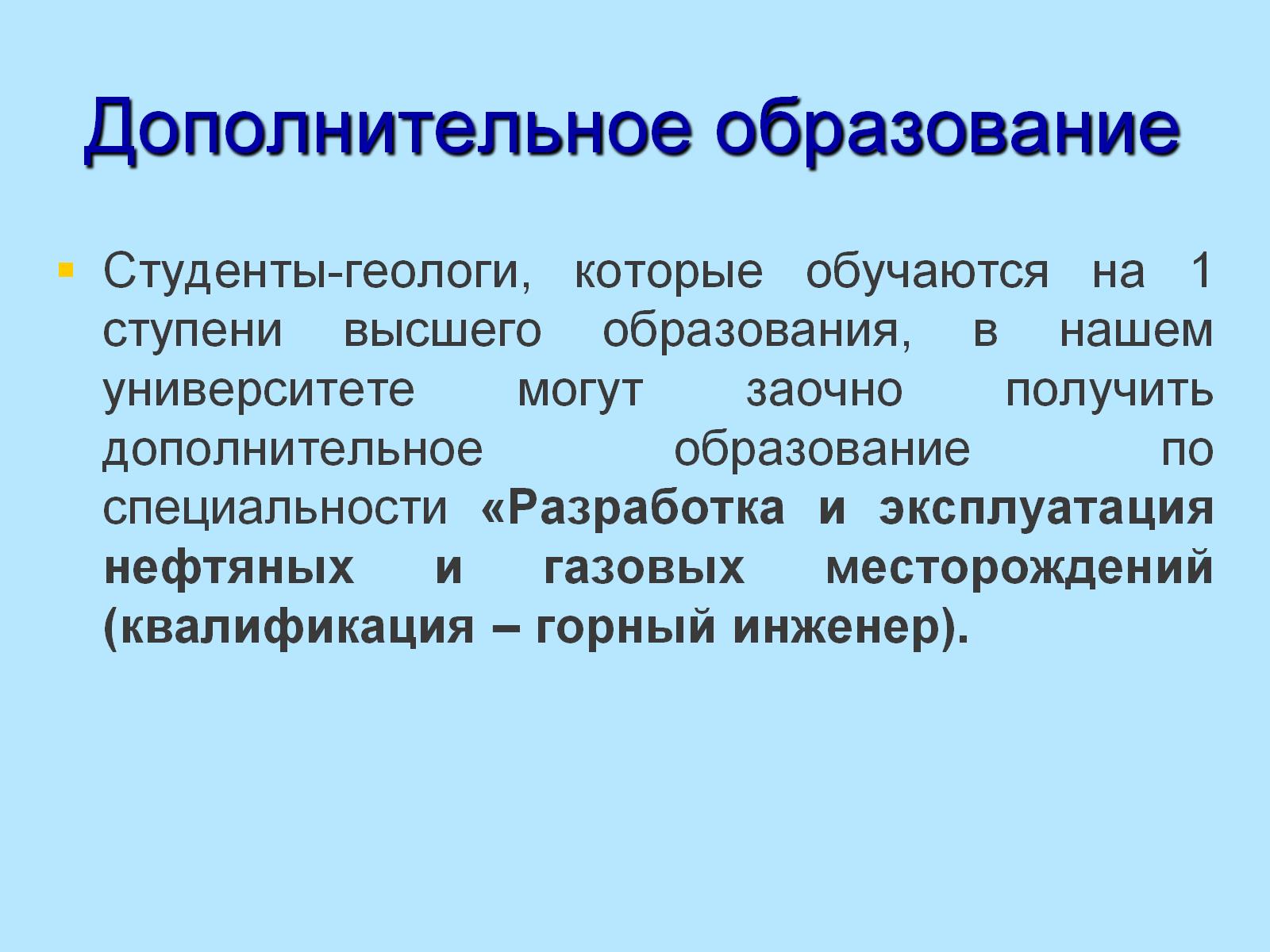 Дополнительное образование
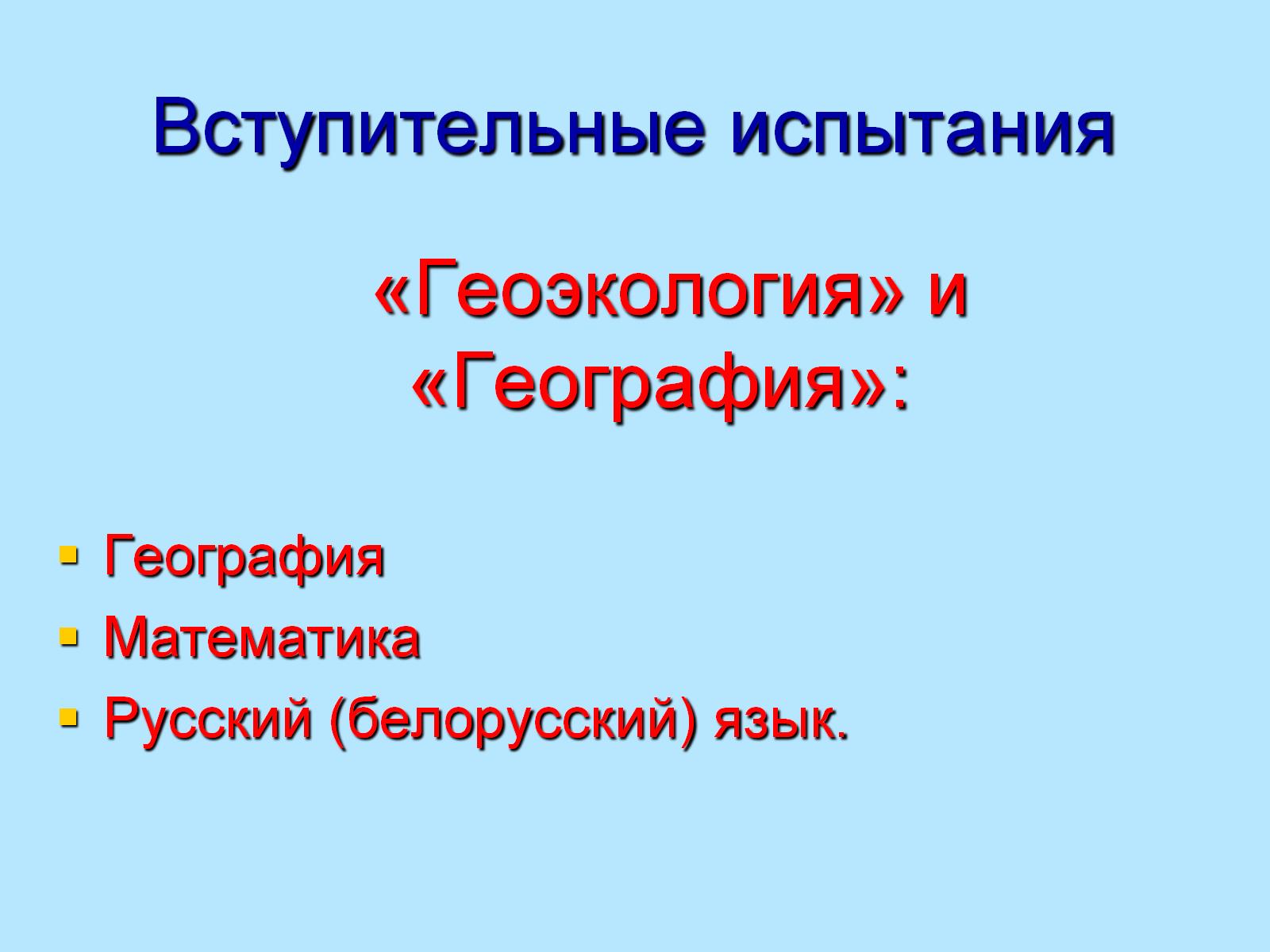 Вступительные испытания
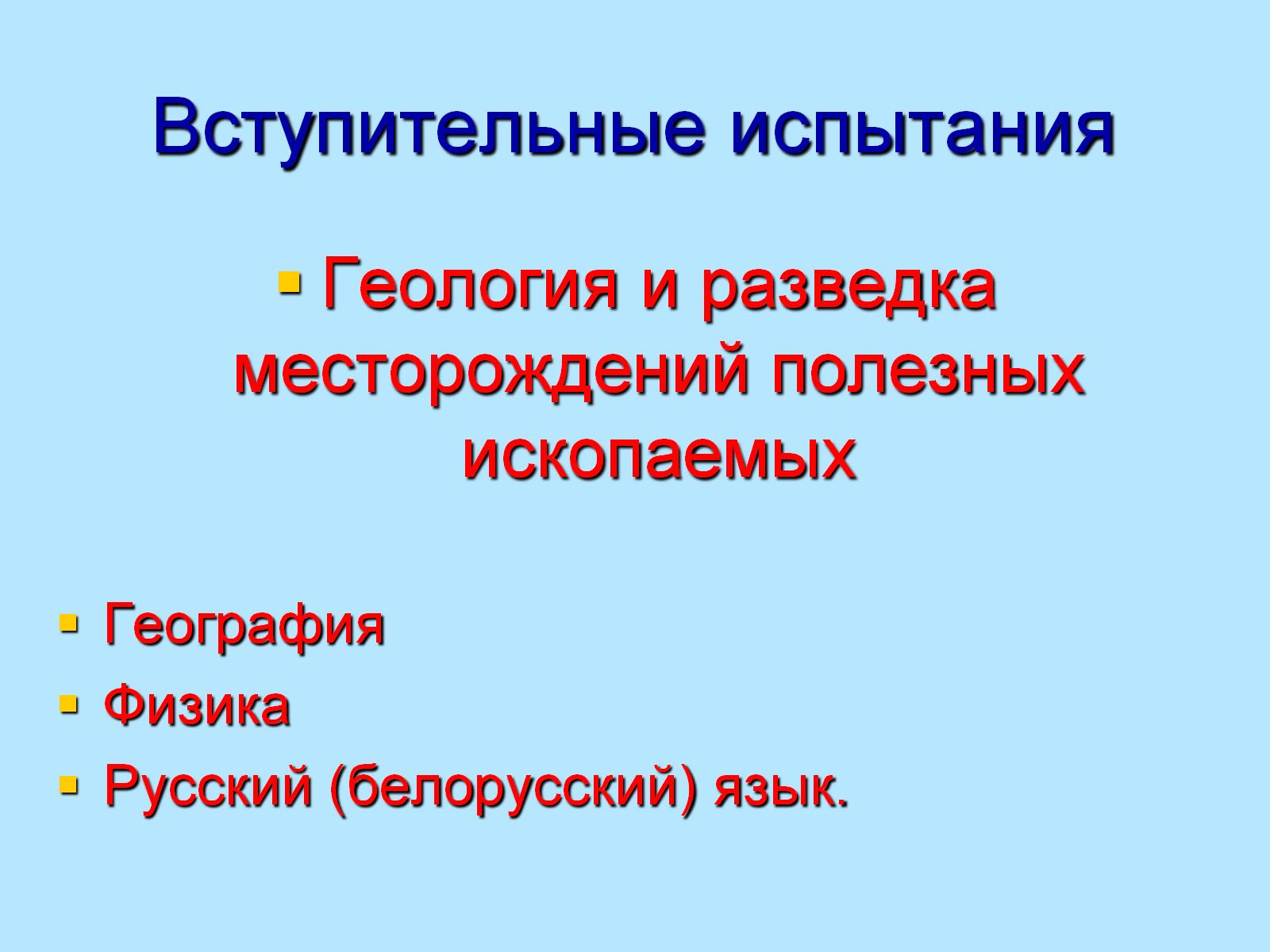 Вступительные испытания
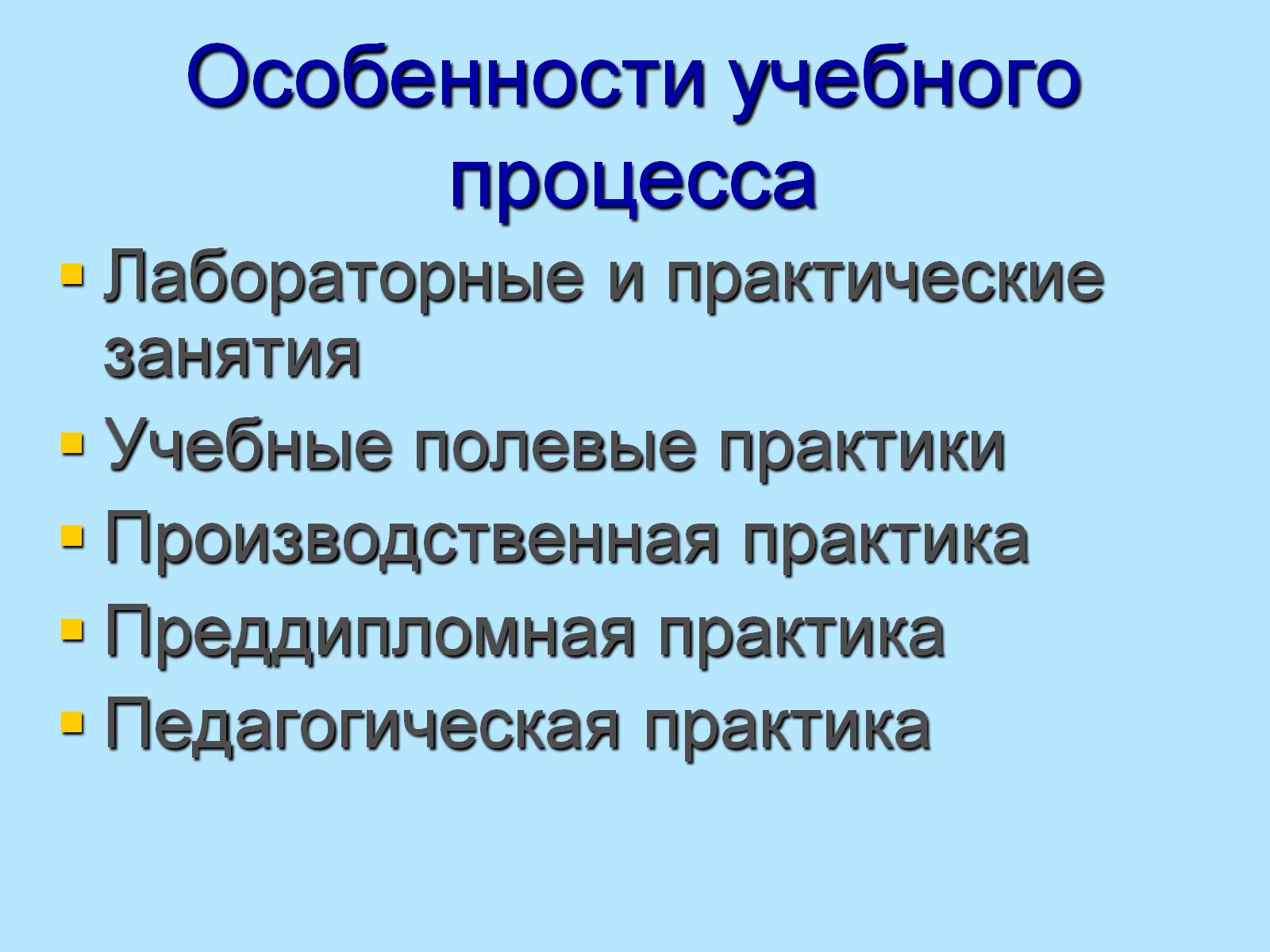 Особенности учебного процесса
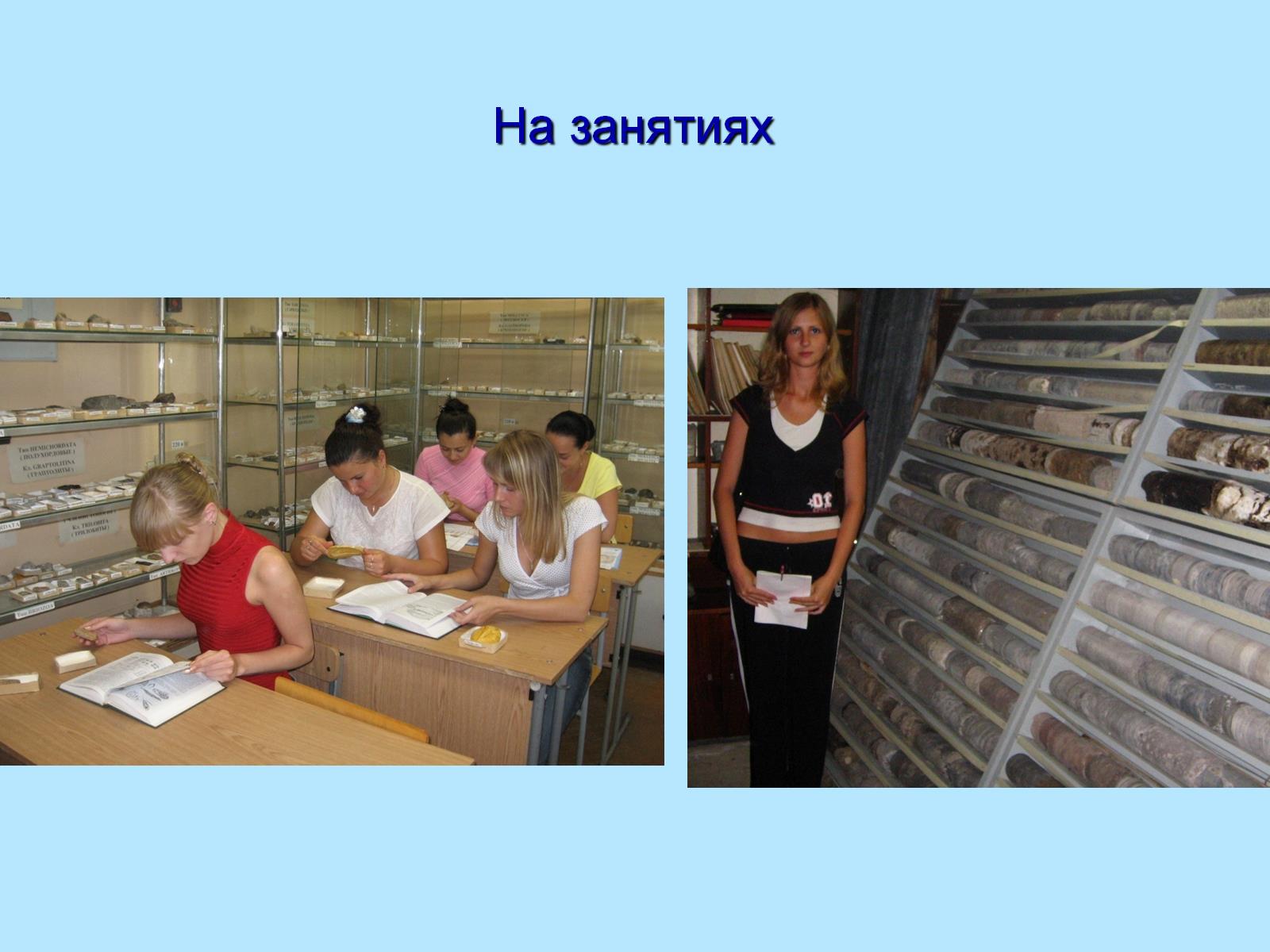 На занятиях
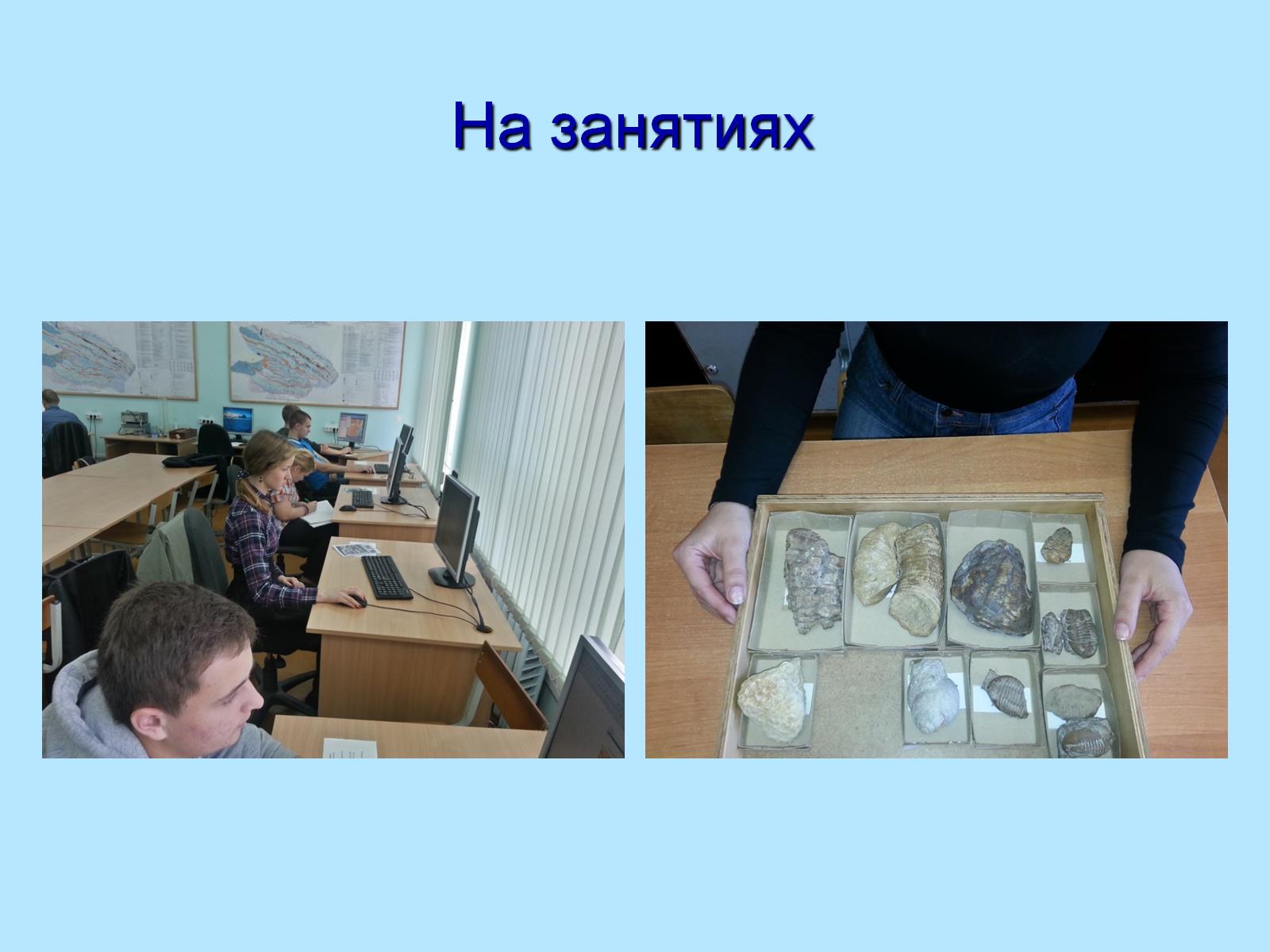 На занятиях
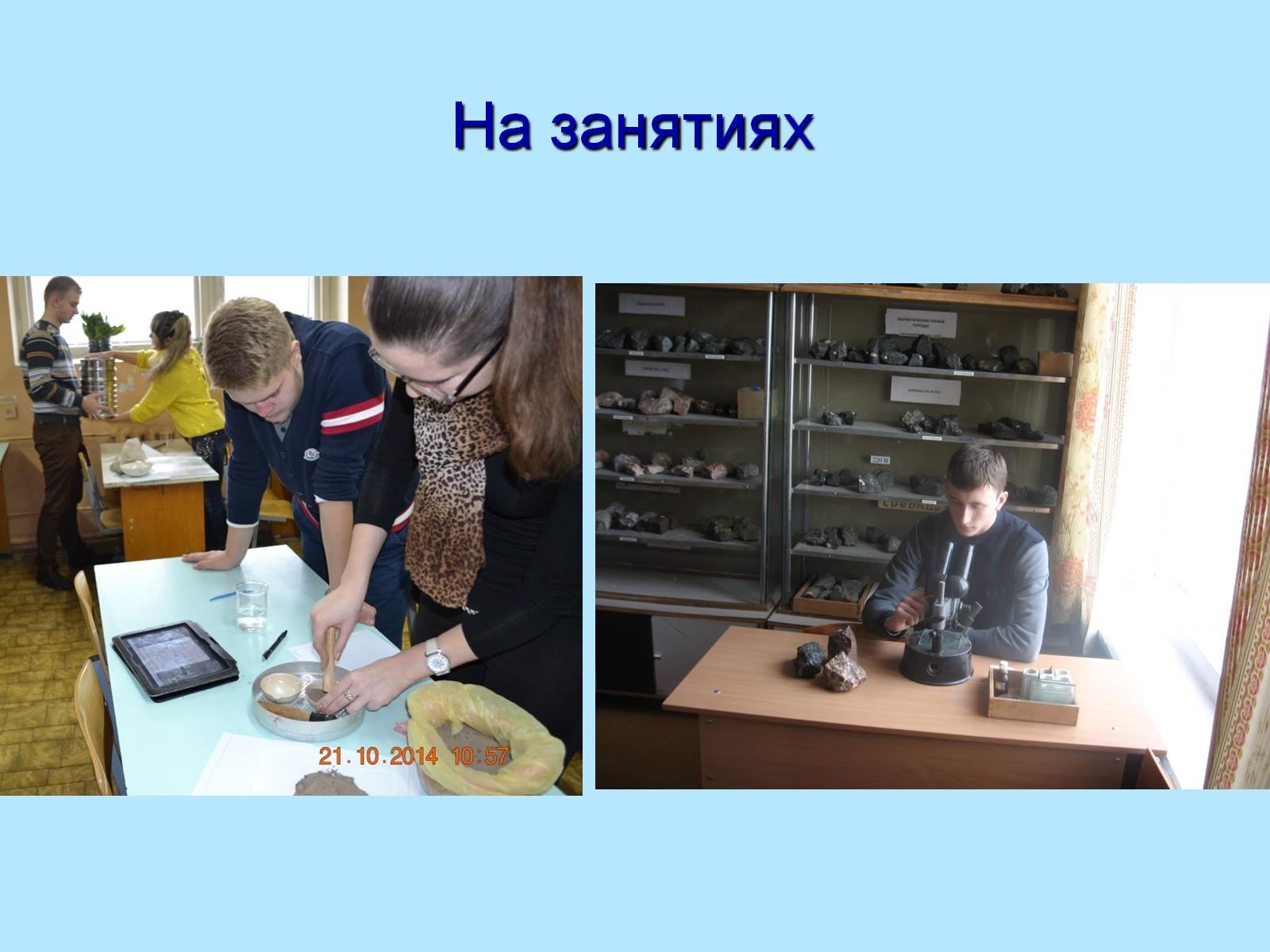 На занятиях
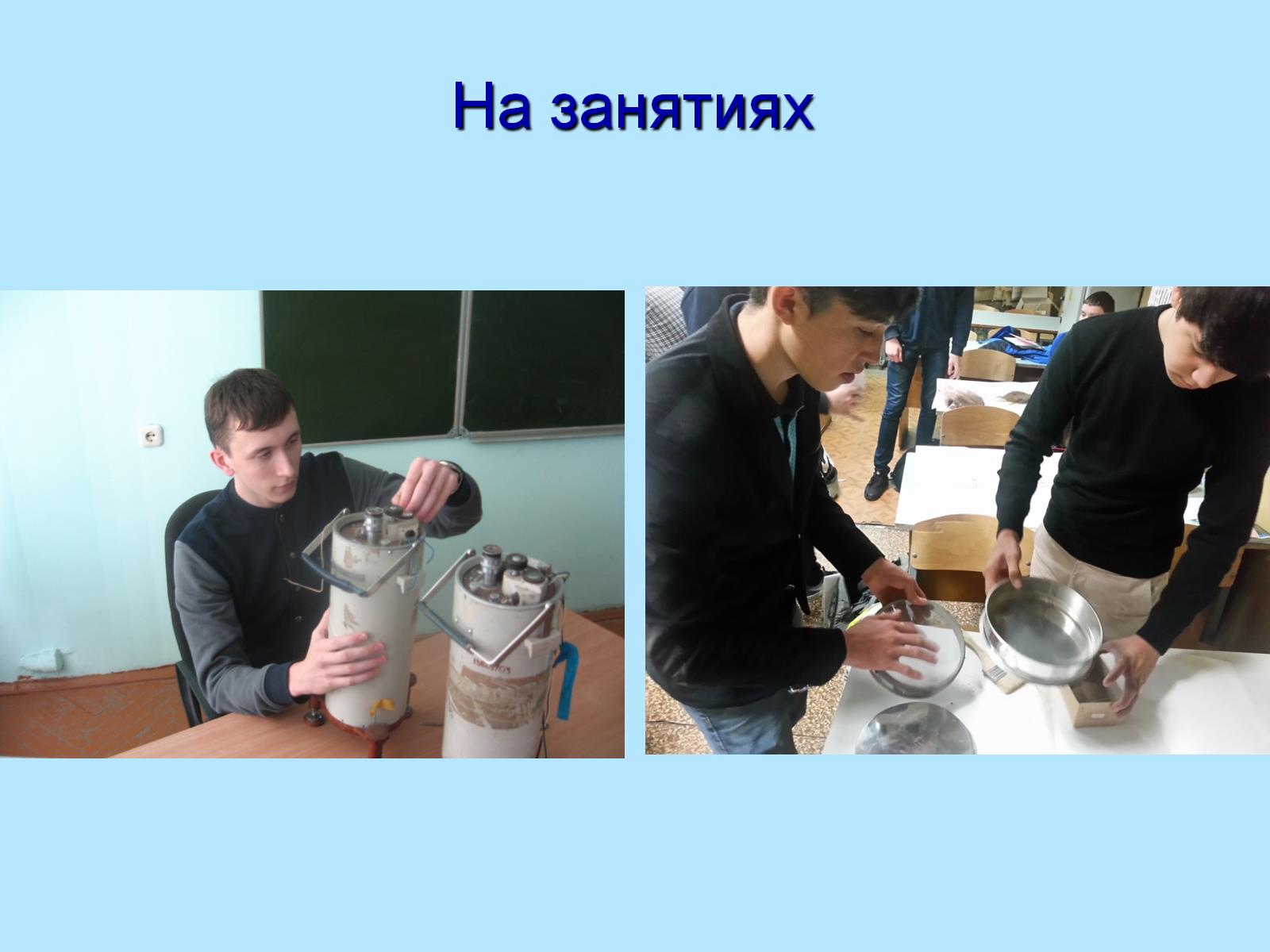 На занятиях
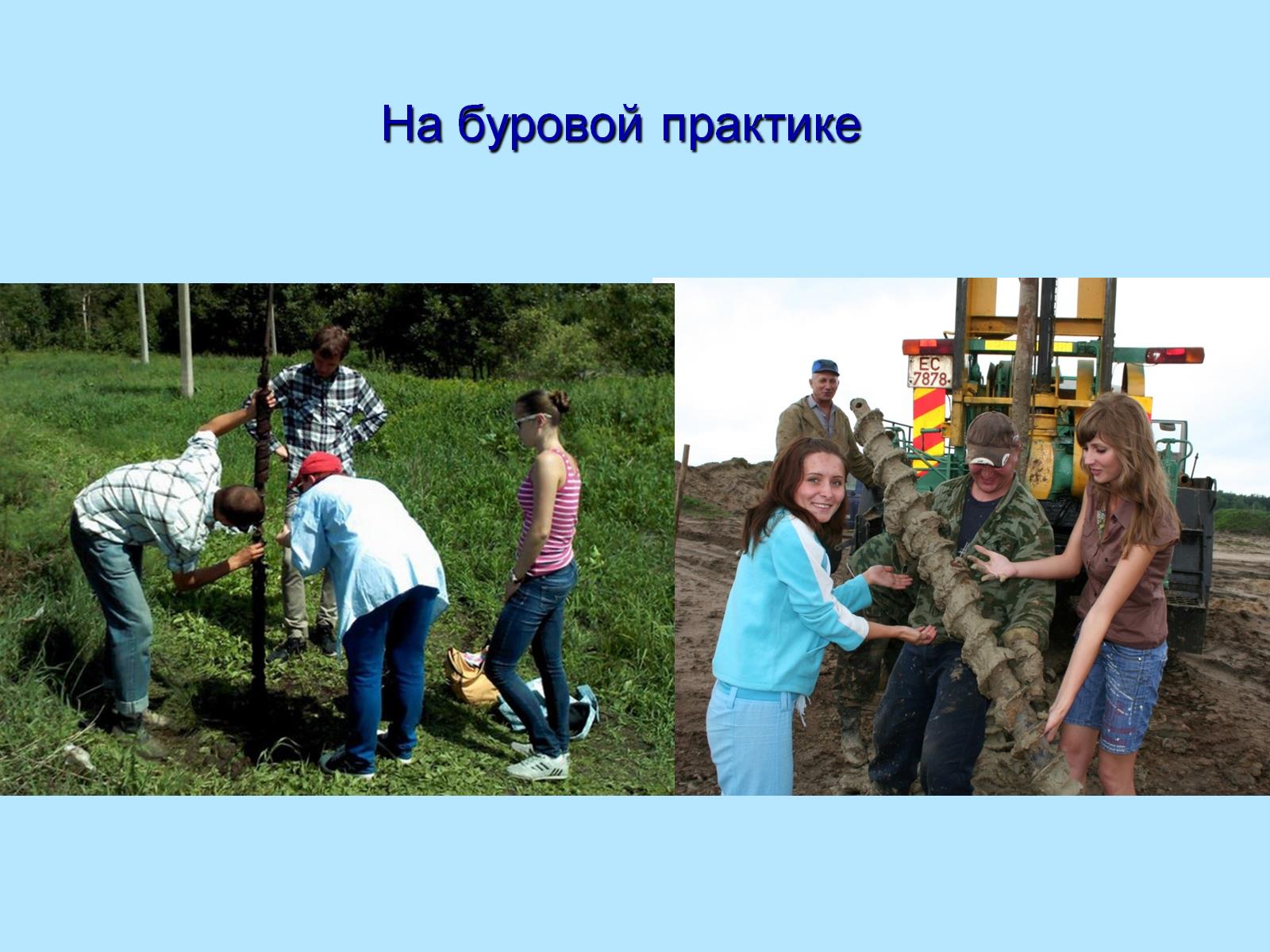 На буровой практике
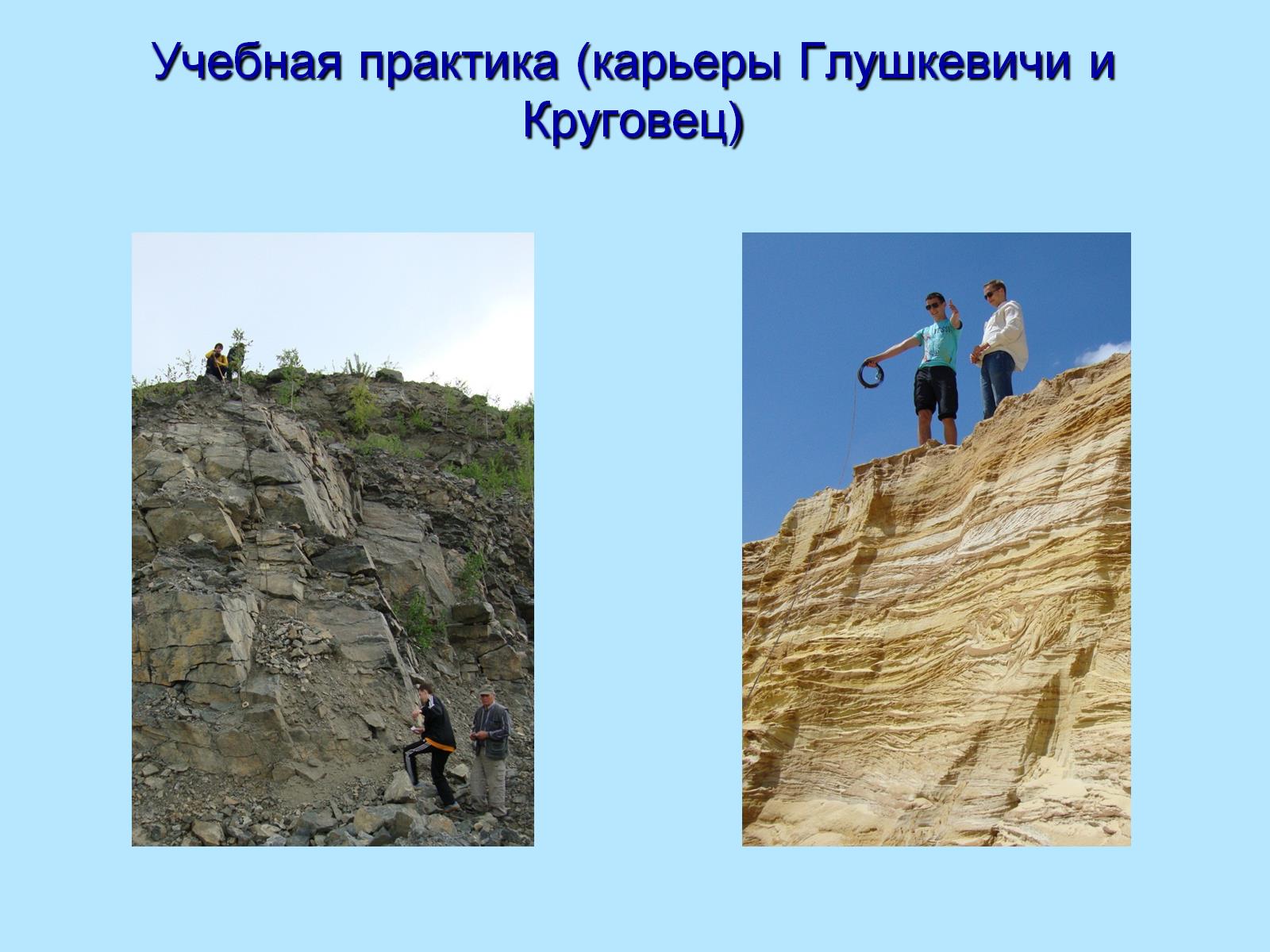 Учебная практика (карьеры Глушкевичи и Круговец)
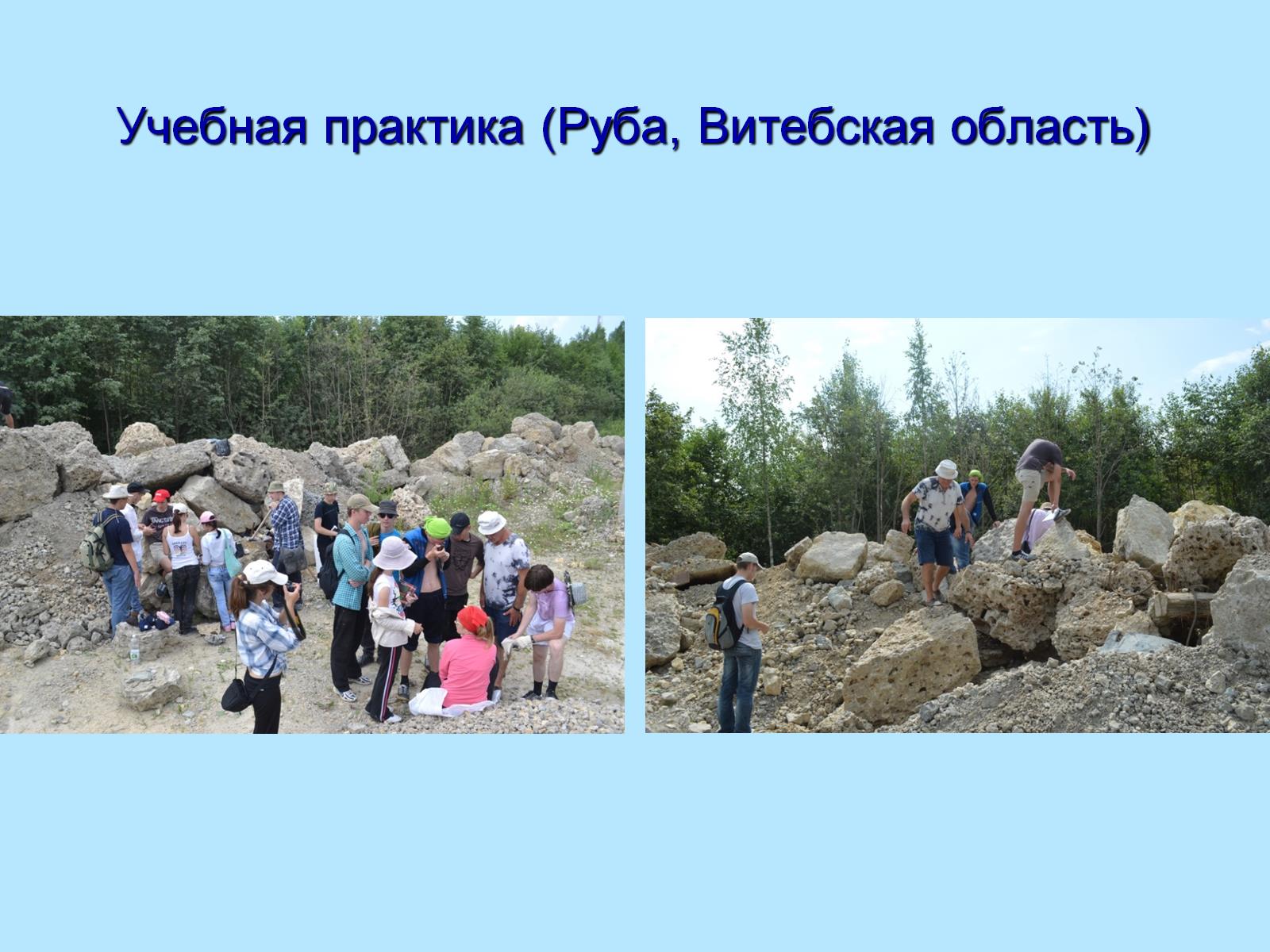 Учебная практика (Руба, Витебская область)
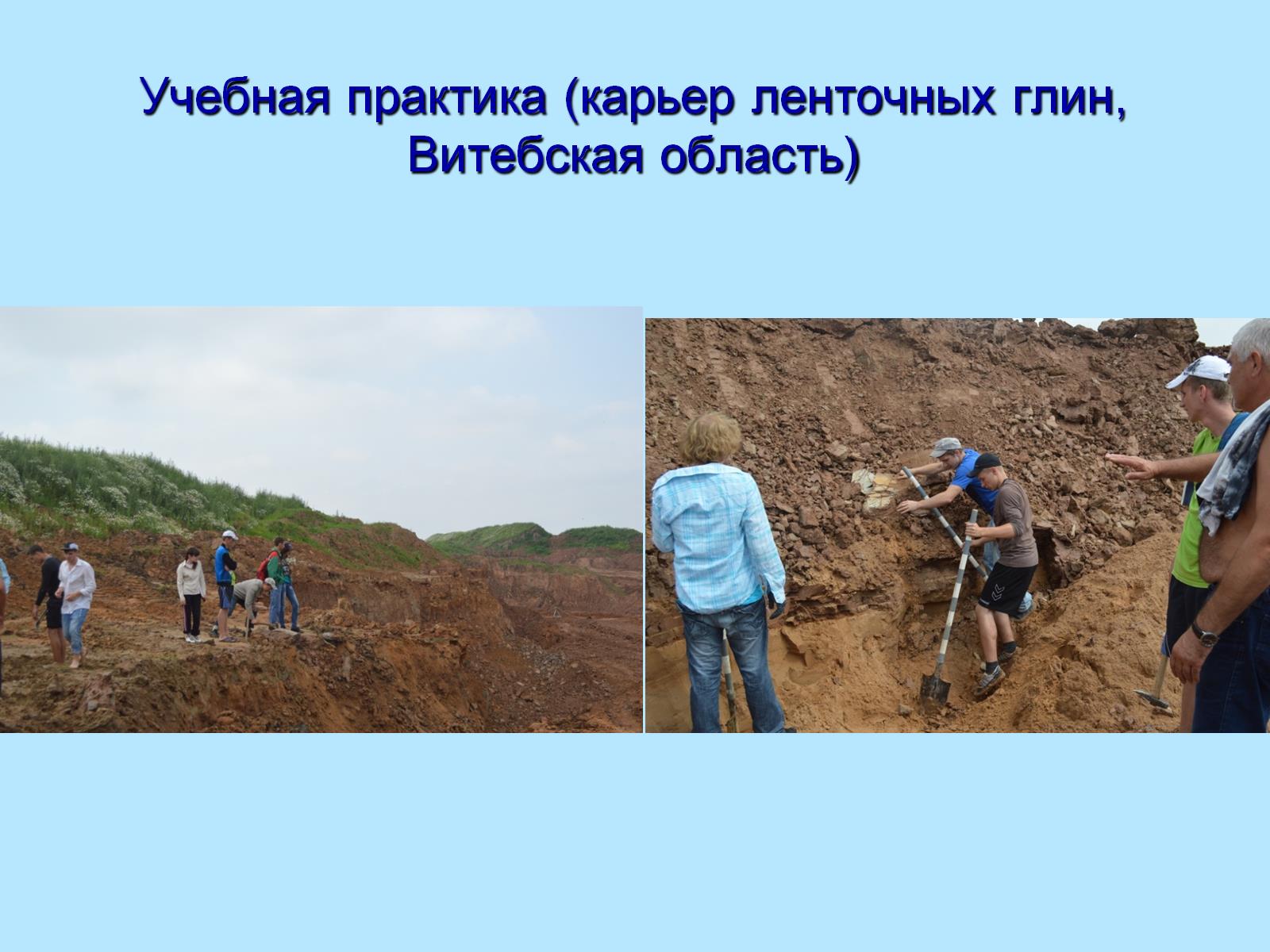 Учебная практика (карьер ленточных глин, Витебская область)
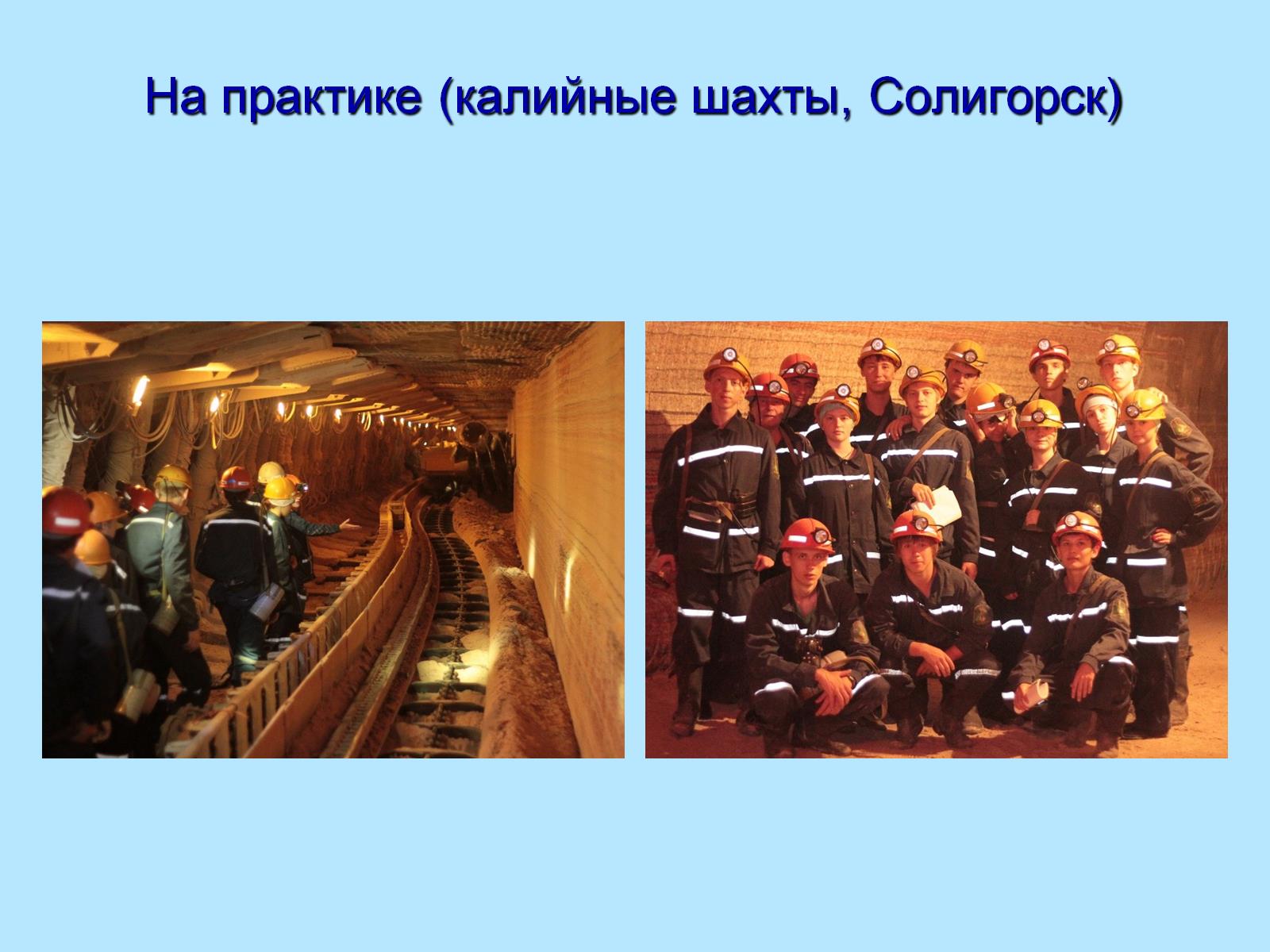 На практике (калийные шахты, Солигорск)
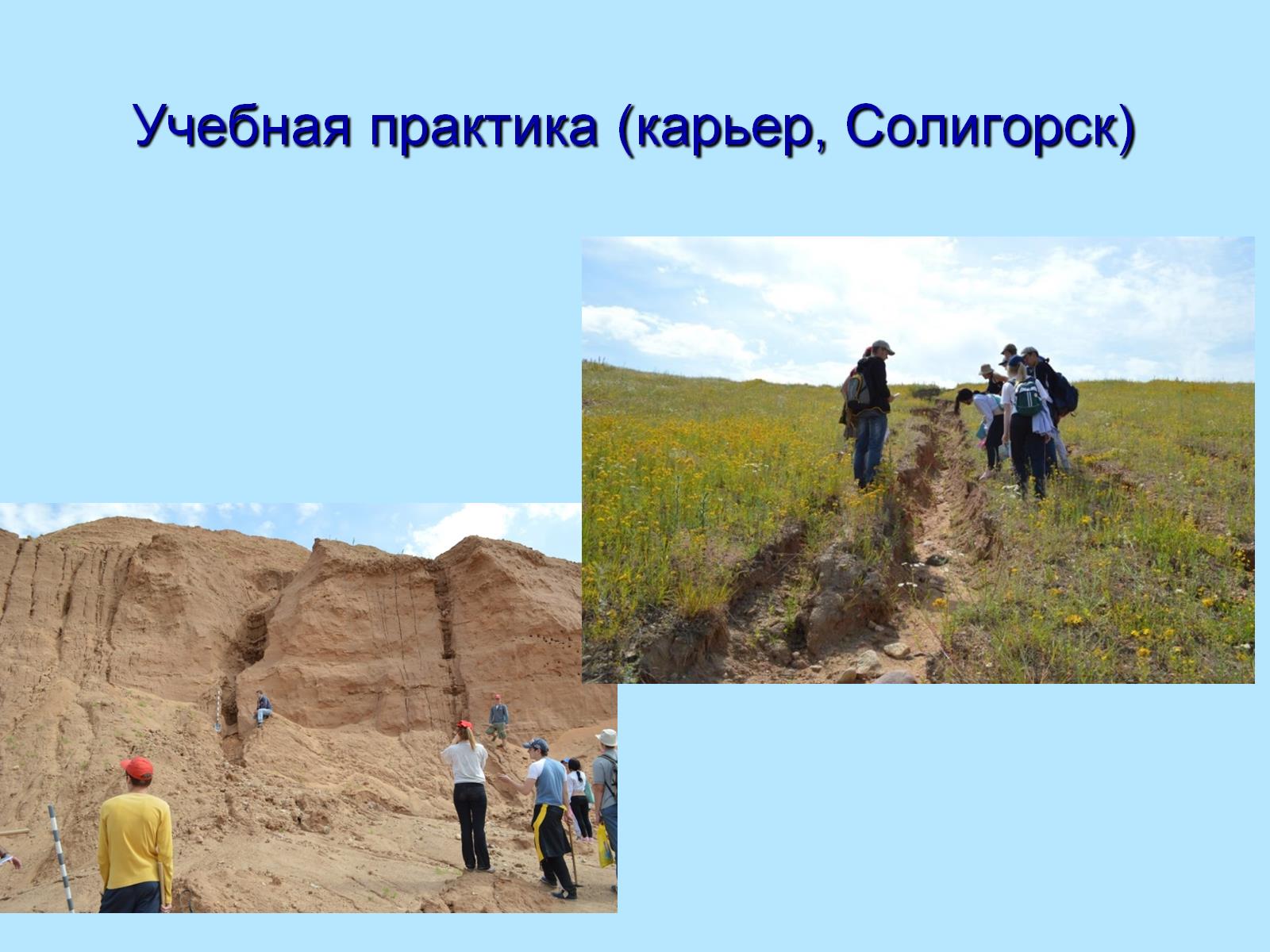 Учебная практика (карьер, Солигорск)
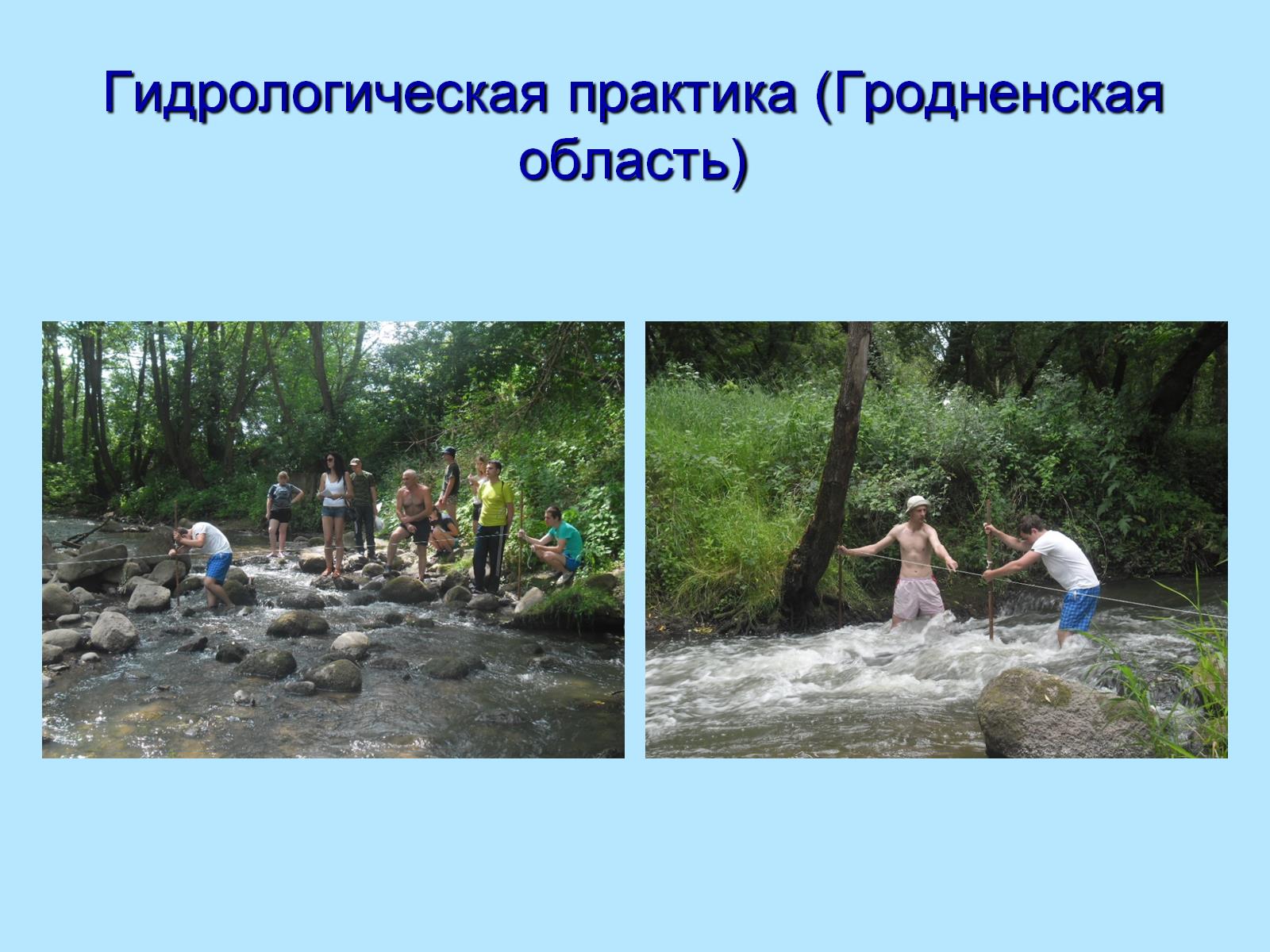 Гидрологическая практика (Гродненская область)
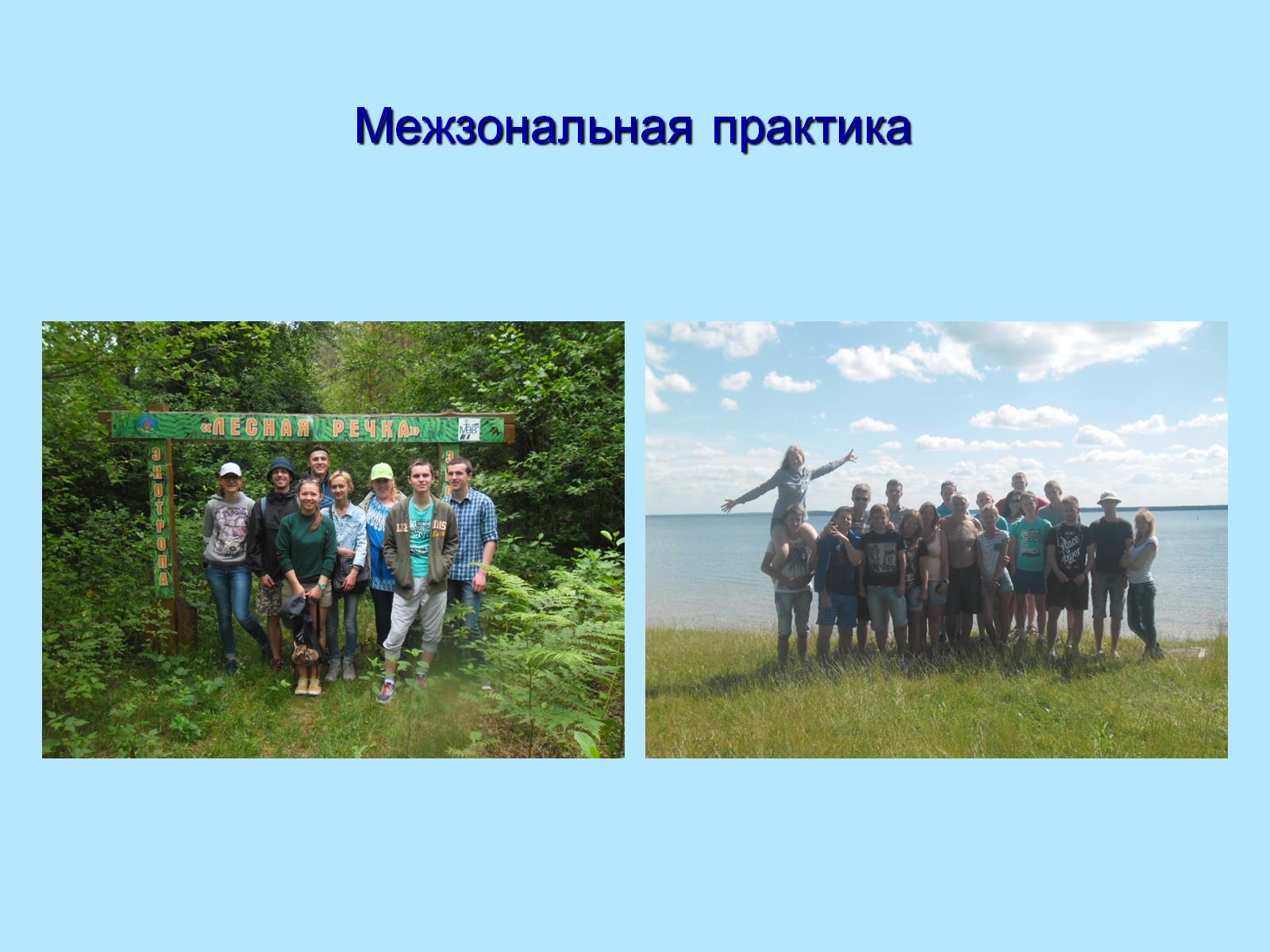 Межзональная практика
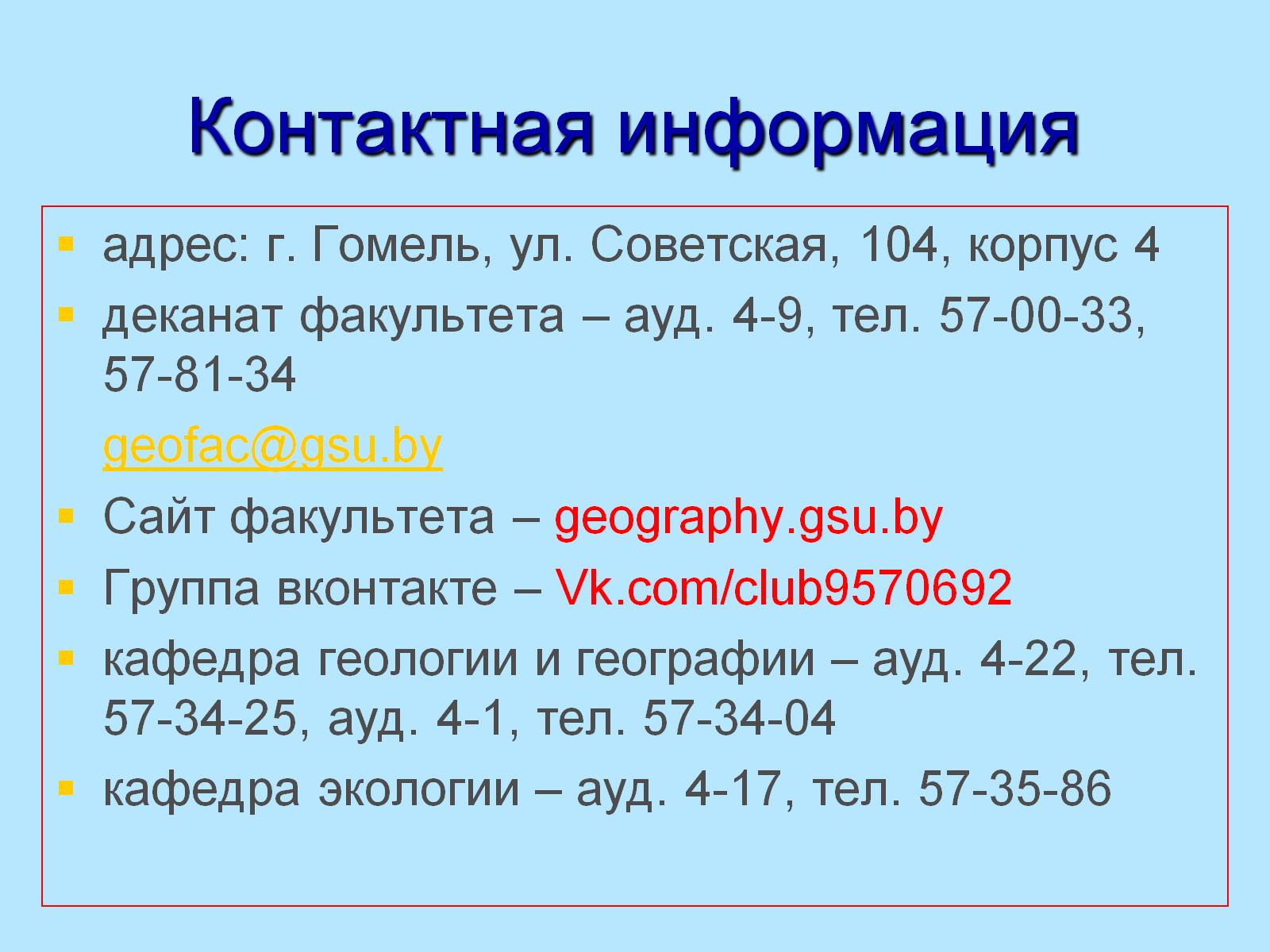 Контактная информация